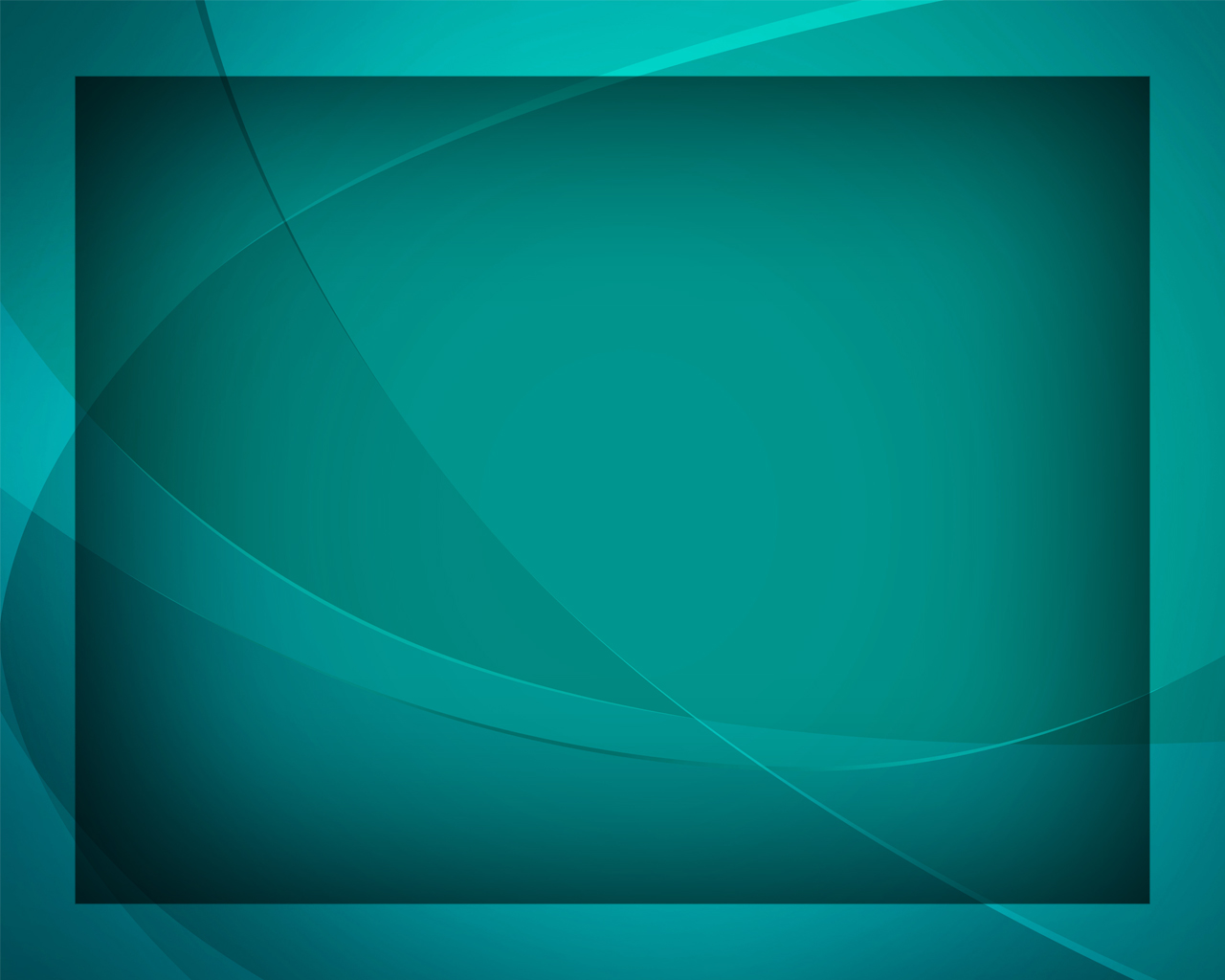 Нет искупления ни в ком
Гимны надежды №63
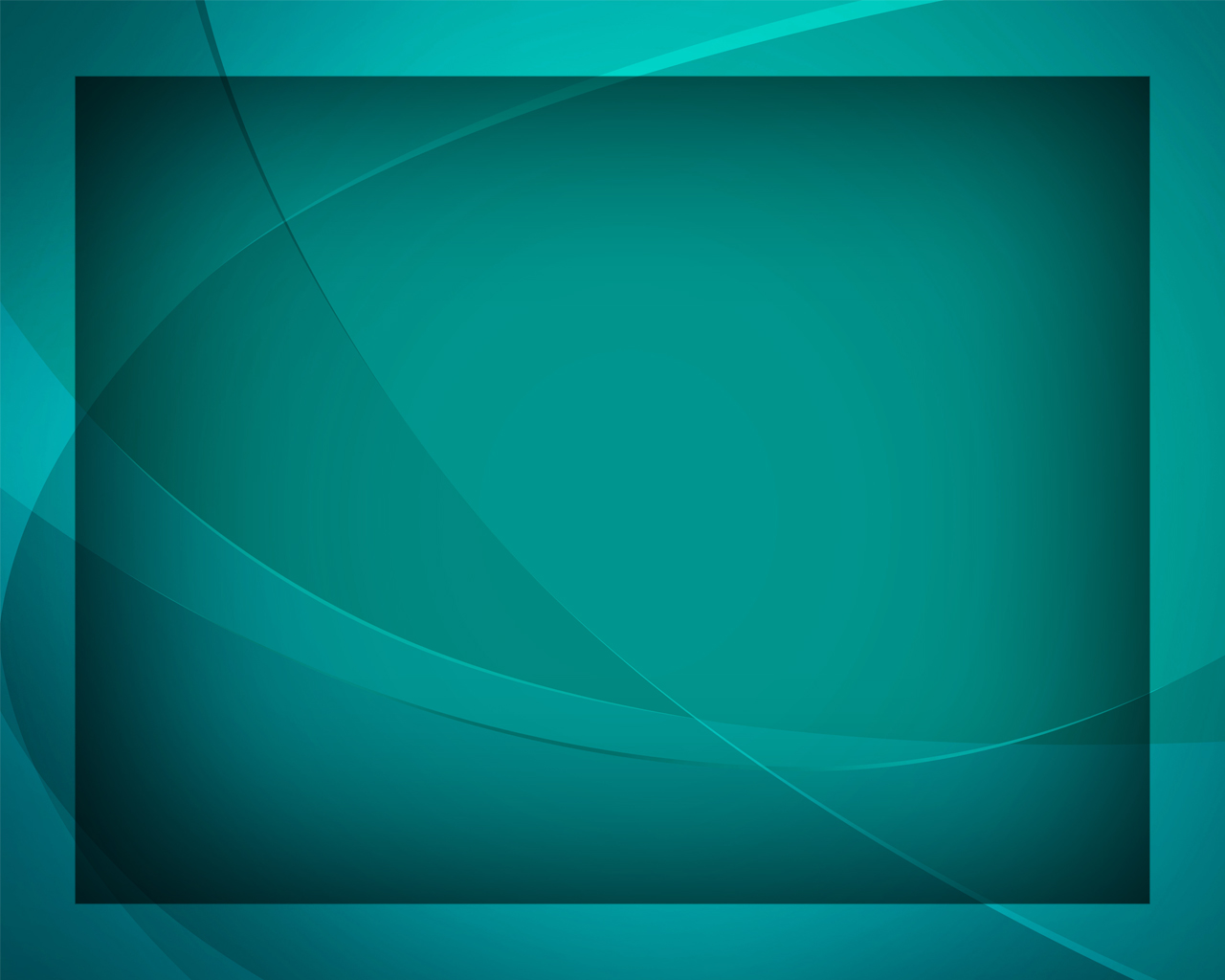 Нет искупления 
ни в ком, 
Нигде, во всём 
краю земном, 
Нам не найти спасенья.
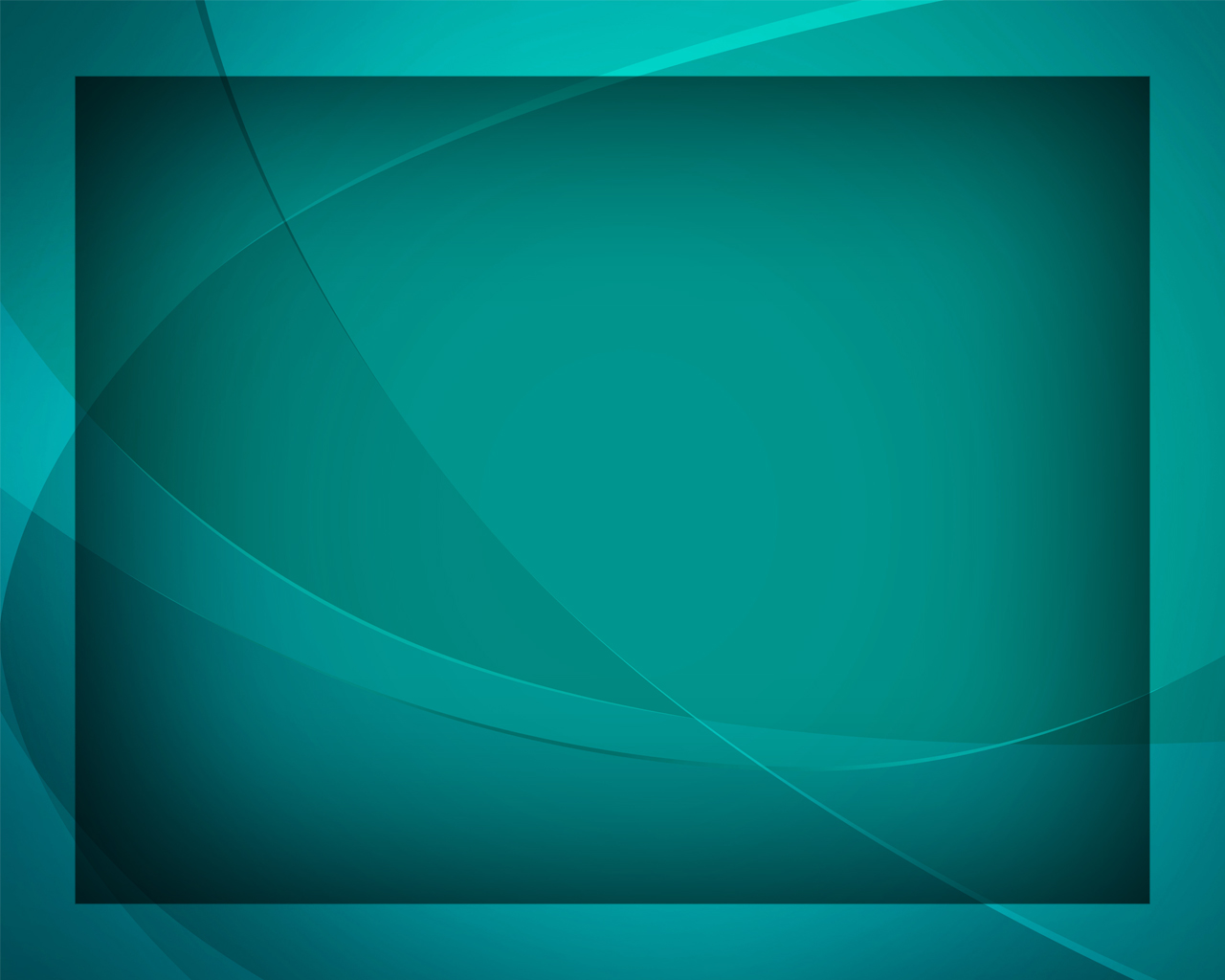 Краеугольный камень тот, 
Которым 
пренебрёг народ, 
Даёт нам избавленье.
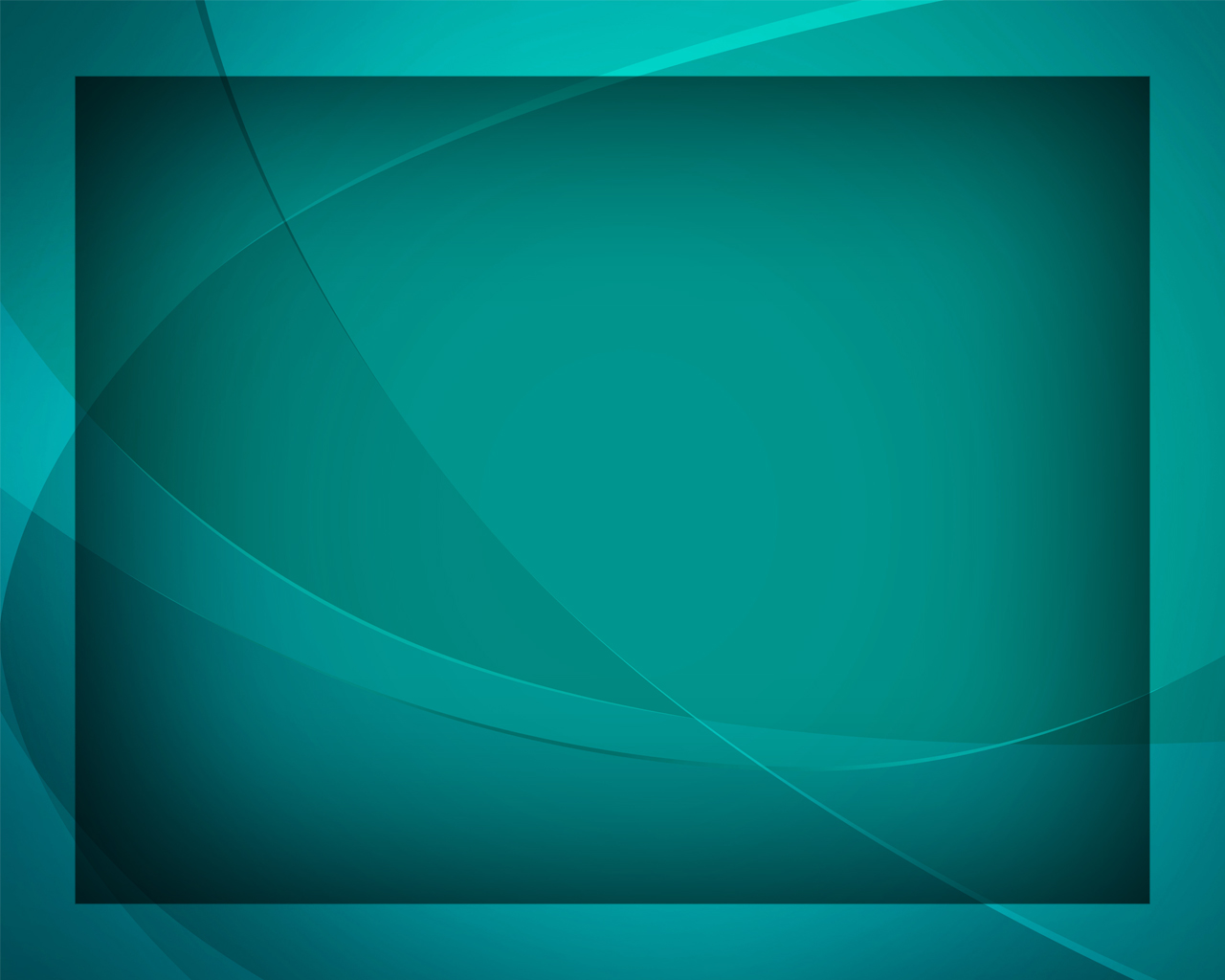 Дивен, славен 
наш Учитель, 
Искупитель!
 Мы в смиренье 
Принесём 
Ему хваленье.
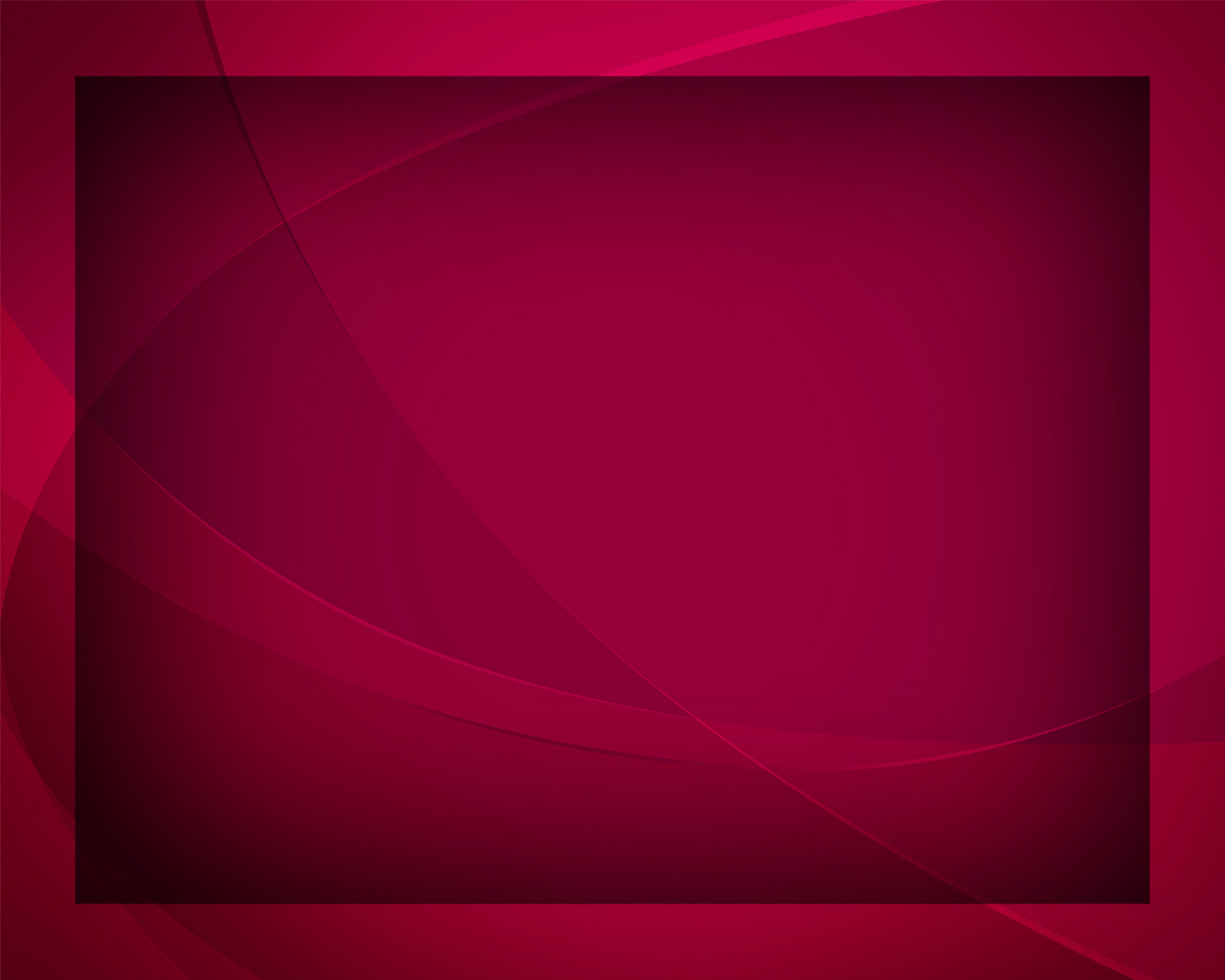 Нет искупления 
ни в ком; 
Нигде, во всём 
краю земном, 
Нам не найти спасенья.
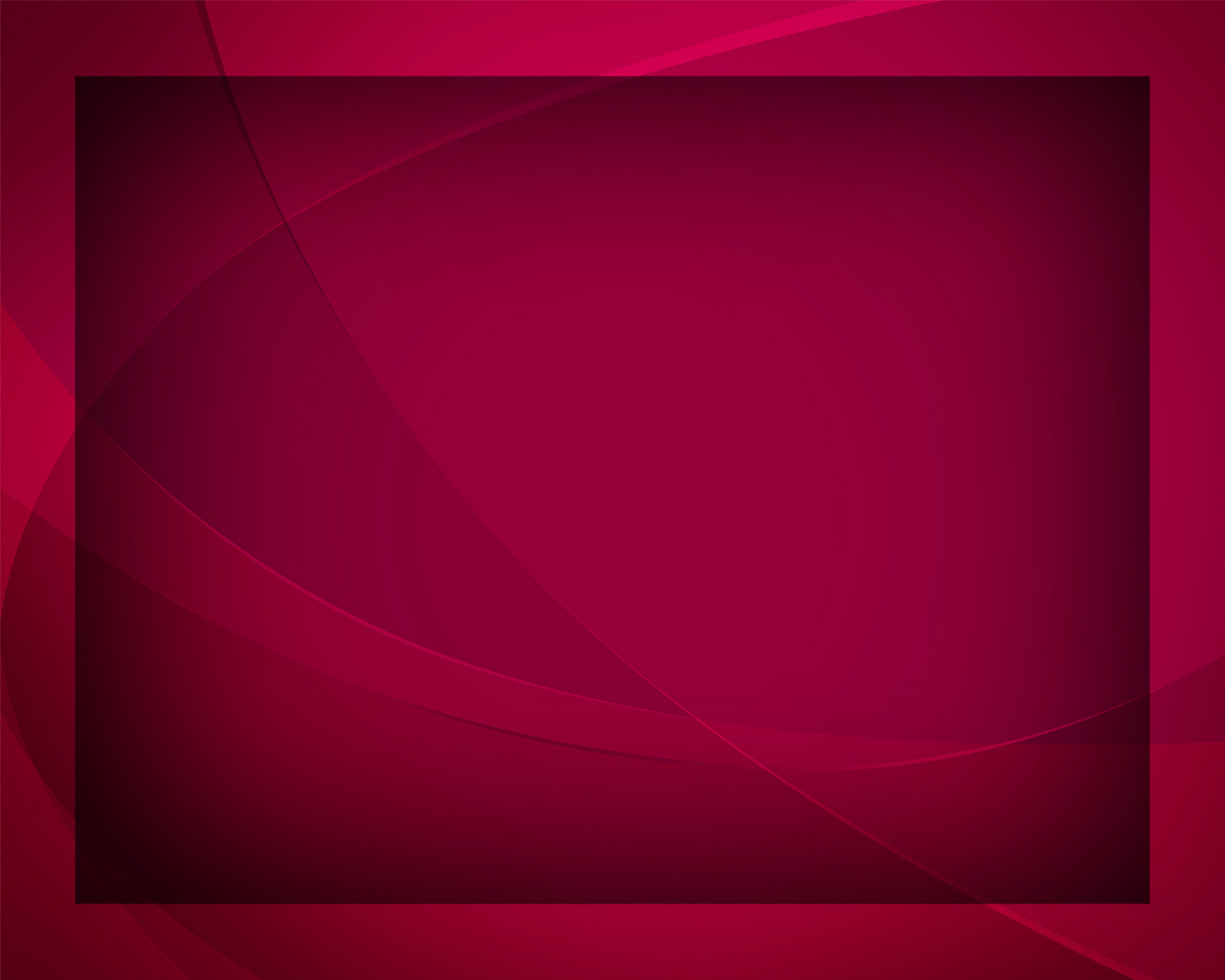 Лишь только 
Иисус Христос 
Нам искупление принёс
И с Богом примиренье.
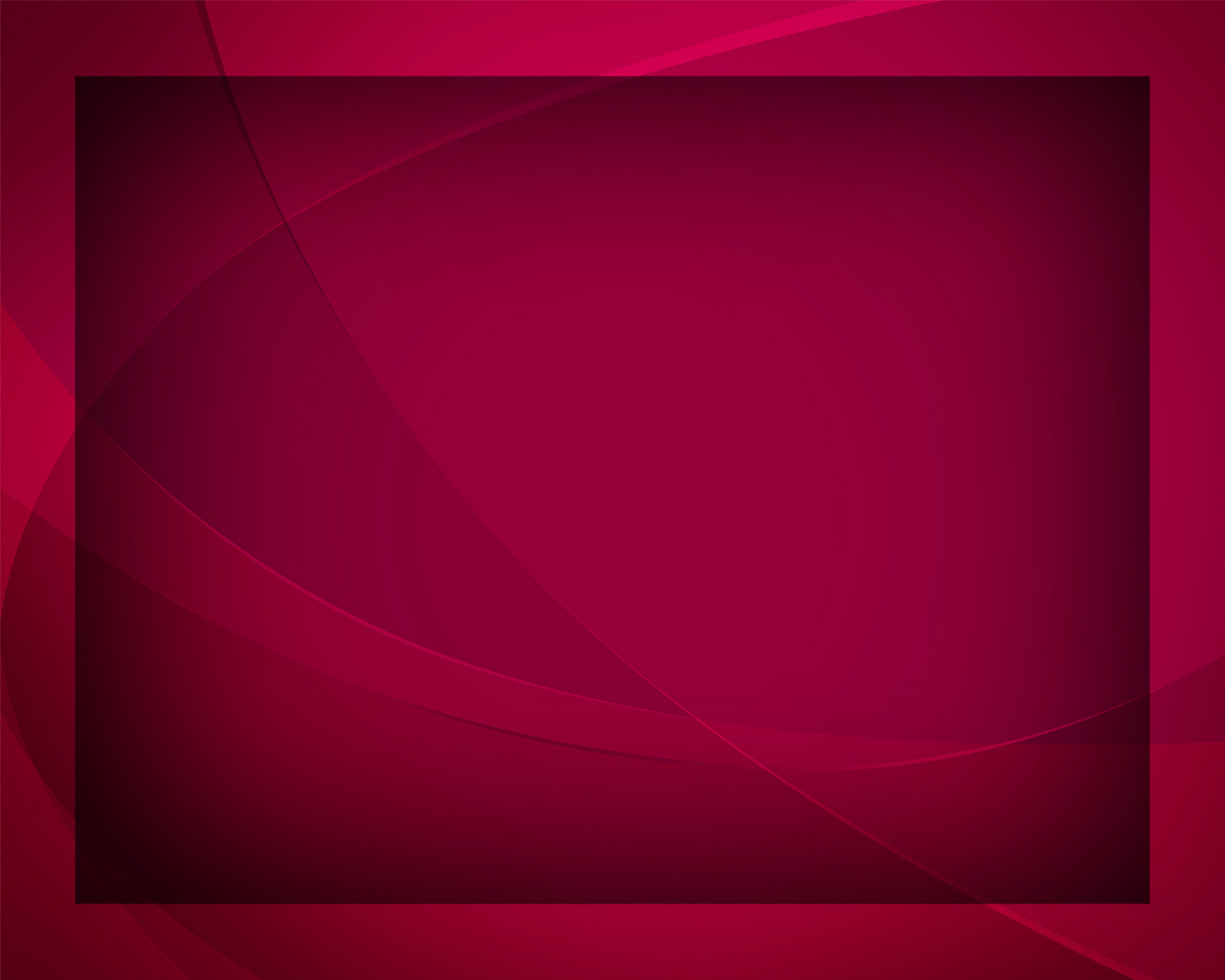 Радость, сладость!
Ты источник вечной жизни,
Наш Спаситель,
Нас прими 
в Свою обитель!
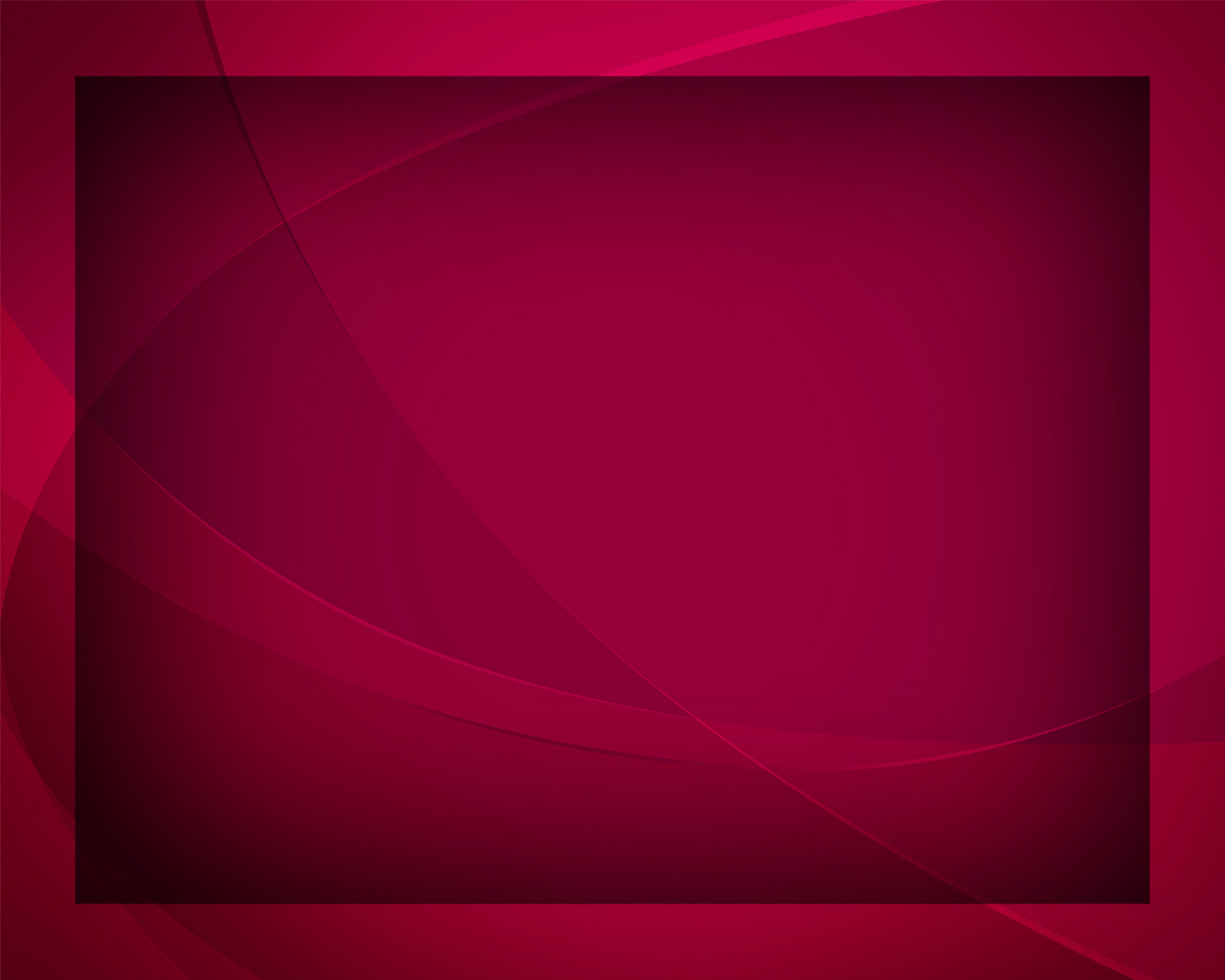